Finish Logics…
Reasoning under Uncertainty: Intro to Probability 
Computer Science cpsc322, Lecture 24
(Textbook Chpt 6.1, 6.1.1)

Nov, 4, 2013
CPSC 322, Lecture 24
Slide 1
Tracing Datalog proofs in AIspace
You can trace the example from the last slide in the AIspace Deduction Applet at http://aispace.org/deduction/ using file ex-Datalog available in course schedule




Question 4 of assignment 3 asks you to use this applet
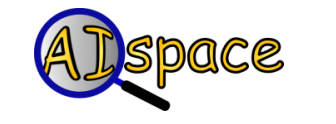 Datalog: queries with variables
in(alan, r123).
part_of(r123,cs_building).
in(X,Y)  part_of(Z,Y) & in(X,Z).
Query:  in(alan, X1).
yes(X1)  in(alan, X1).
What would the answer(s) be?
Datalog: queries with variables
in(alan, r123).
part_of(r123,cs_building).
in(X,Y)  part_of(Z,Y) & in(X,Z).
Query:  in(alan, X1).
yes(X1)  in(alan, X1).
What would the answer(s) be?

yes(r123).
yes(cs_building).
Again, you can trace the SLD derivation for this query in the AIspace Deduction Applet
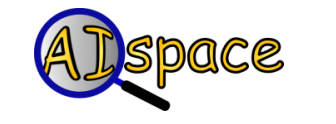 To complete your Learning about Logics
Review textbook and inked slides
Practice Exercises : 5.A, 12.A, 12.B, 12.C
Assignment 3 
It will be out on Wed. It is due on the 20th. Make sure you start working on it soon.
One question requires you to use Datalog (with TopDown proof) in the AIspace. 
To become familiar with this applet download and play with the simple examples we saw in class (available at course webPage) and work on the Practice Exercises
CPSC 322, Lecture 24
Slide 5
Logics in AI: Similar slide to the one for planning
Propositional Definite Clause  Logics
Semantics and Proof Theory
Satisfiability Testing (SAT)
Propositional Logics
First-Order Logics
Description  Logics
Hardware Verification
Production Systems
Product Configuration
Ontologies
Cognitive Architectures
Semantic Web
Video Games
Summarization
Tutoring Systems
Information Extraction
CPSC 322, Lecture 8
Slide 6
Paper just published in AI journal from Oxford
Towards more expressive ontology languages: The query answering problem ☆
Andrea Cali`c, b, ,  Georg Gottloba, b, ,  Andreas Pierisa, , 
a Department of Computer Science, University of Oxford, UK
b Oxford-Man Institute of Quantitative Finance, University of Oxford, UK
c Department of Computer Science and Information Systems, Birkbeck University of London, UK
Abstract
…… query answering amounts to computing the answers to the query that are entailed by the extensional database EDB and the ontology. …..In particular, our new classes belong to the recently introduced family of Datalog-based languages, called Datalog±. The basic Datalog± rules are (function-free) Horn rules extended with existential quantification in the head, known as tuple-generating dependencies (TGDs). …… We establish complexity results for answering conjunctive queries under sticky sets of TGDs, showing, in particular, that queries can be compiled into domain independent first-order (and thus translatable into SQL) queries over the given EDB.
CPSC 322, Lecture 24
Slide 7
[Speaker Notes: Towards more expressive ontology languages: The query answering problem ☆
Andrea Cali`c, b, , 
Georg Gottloba, b, , 
Andreas Pierisa, , 
a Department of Computer Science, University of Oxford, UK
b Oxford-Man Institute of Quantitative Finance, University of Oxford, UK
c Department of Computer Science and Information Systems, Birkbeck University of London, UK
http://dx.doi.org/10.1016/j.artint.2012.08.002, How to Cite or Link Using DOI
Permissions & Reprints
Abstract
Ontology reasoning finds a relevant application in the so-called ontology-based data access, where a classical extensional database (EDB) is enhanced by an ontology, in the form of logical assertions, that generates new intensional knowledge which contributes to answering queries. In this setting, queries are therefore answered against a logical theory constituted by the EDB and the ontology; more specifically, query answering amounts to computing the answers to the query that are entailed by the EDB and the ontology. In this paper, we study novel relevant classes of ontological theories for which query answering is both decidable and of tractable data complexity, that is, the complexity with respect to the size of the data only. In particular, our new classes belong to the recently introduced family of Datalog-based languages, called Datalog±. The basic Datalog± rules are (function-free) Horn rules extended with existential quantification in the head, known as tuple-generating dependencies (TGDs). We propose the language of sticky sets of TGDs (or sticky Datalog±), which are sets of TGDs with a restriction on multiple occurrences of variables in the rule-bodies. We establish complexity results for answering conjunctive queries under sticky sets of TGDs, showing, in particular, that queries can be compiled into domain independent first-order (and thus translatable into SQL) queries over the given EDB. We also present several extensions of sticky sets of TGDs, and investigate the complexity of query answering under such classes. In summary, we obtain highly expressive and effective ontology languages that unify and generalize both classical database constraints, and important features of the most widespread tractable description logics; in particular, the DL-Lite family of description logics.]
Lecture Overview
Big Transition
Intro to Probability
….
CPSC 322, Lecture 24
Slide 8
Big Picture: R&R  systems
Environment
Stochastic
Deterministic
Problem
Arc Consistency
Search
Constraint Satisfaction
Vars + 
Constraints
SLS
Static
Belief Nets
Logics
Query
Var. Elimination
Search
Sequential
Decision Nets
STRIPS
Var. Elimination
Planning
Search
Markov Processes
Representation
Value Iteration
Reasoning
Technique
CPSC 322, Lecture 2
Slide 9
[Speaker Notes: R&R Sys  Representation and reasoning Systems
Each cell is a R&R system
STRIPS  actions preconditions and effects]
Answering Query under Uncertainty
Probability Theory
Dynamic Bayesian Network
Static Bayesian Network & Variable Elimination
Hidden Markov Models
Monitoring
(e.g credit cards)
Student Tracing in Tutoring Systems
Natural Language Processing
Diagnostic Systems (e.g., medicine)
Email spam filters
CPSC 322, Lecture 18
Slide 10
Intro to Probability (Motivation)
Will it rain in 10 days? Was it raining 198 days ago?
Right now, how many people are in this room? in this building (DMP)? At UBC? ….Yesterday?
AI agents (and humans ) are not omniscient

And the problem is not only predicting the future or “remembering” the past
CPSC 322, Lecture 24
Slide 11
Intro to Probability (Key points)
Are agents all ignorant/uncertain to the same degree?

Should an agent act only when it is certain about  relevant knowledge? 
(not acting usually has implications)

So agents need to represent and reason about their ignorance/ uncertainty
CPSC 322, Lecture 24
Slide 12
[Speaker Notes: Epistemological not ontological
Subjective
Raining outside… who can look outside the window…..
Who can look at who is looking outside the window…]
Probability as a formal measure of uncertainty/ignorance
Belief in a proposition f  (e.g., it is raining outside, there are 31 people in this room) can be measured in terms of a number between 0 and 1 – this is the probability of f
The probability f is 0 means that f is believed to be

The probability f is 1 means that f is believed to be  

Using 0 and 1 is purely a convention.
CPSC 322, Lecture 24
Slide 13
Random Variables
A random variable is a variable like the ones we have seen in CSP and Planning, but the agent can be uncertain about its value.
As usual 
The domain of a random variable X, written dom(X), is the set of values X can take
values are mutually exclusive and exhaustive
Examples (Boolean and discrete)
CPSC 322, Lecture 24
Slide 14
[Speaker Notes: Similarly to Constraint satisfaction

Boolean random variables
e.g., Cavity (do I have a cavity?)

Discrete random variables
e.g., Weather is one of <sunny,rainy,cloudy,snow>]
Random Variables (cont’)
A tuple of random variables <X1 ,…., Xn> is a complex random variable with domain..
Assignment X=x  means X has value x

A proposition is a Boolean formula made from assignments of values to variables 
Examples
CPSC 322, Lecture 24
Slide 15
[Speaker Notes: Constraint satisfaction

Use OR AND and NOT]
Possible Worlds
A possible world specifies an assignment to each random variable
E.g., if we model only two Boolean variables Cavity and Toothache, then there are 4 distinct possible worlds:

Cavity = T Toothache = T 
Cavity = T  Toothache = F
Cavity = F  Toothache = T
Cavity = T  Toothache = T
As usual, possible worlds are mutually exclusive and exhaustive
w╞ X=x means variable X is assigned value x in world w
CPSC 322, Lecture 24
Slide 16
[Speaker Notes: Example: number the worlds above]
Semantics of Probability
The belief of being in each possible world w can be expressed as a probability µ(w)
For sure, I must be in one of them……so
µ(w)  for possible worlds generated by three Boolean variables: cavity, toothache, catch  (the probe caches in the tooth)
CPSC 322, Lecture 24
Slide 17
[Speaker Notes: Example: number the worlds above]
Probability of proposition
What is the probability of a proposition f ?
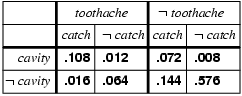 For any f, sum the prob. of the worlds where it is true: 
P(f )=Σ w╞ f µ(w)
Ex: P(toothache = T) =
CPSC 322, Lecture 24
Slide 18
[Speaker Notes: Inference by enumeration]
Probability of proposition
What is the probability of a proposition f ?
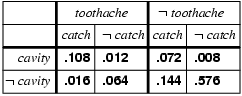 For any f, sum the prob. of the worlds where it is true: 
P(f )=Σ w╞ f µ(w)
P(cavity=T and toothache=F) =
CPSC 322, Lecture 24
Slide 19
[Speaker Notes: Inference by enumeration]
Probability of proposition
What is the probability of a proposition f ?
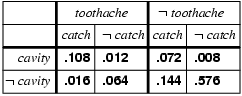 For any f, sum the prob. of the worlds where it is true: 
P(f )=Σ w╞ f µ(w)
P(cavity or toothache) = 0.108 + 0.012 + 0.016 + 0.064 + 
                                            + 0.072+0.08 = 0.28
CPSC 322, Lecture 24
Slide 20
[Speaker Notes: Inference by enumeration]
One more example
Weather, with domain {sunny, cloudy)
Temperature, with domain {hot, mild, cold}
There are now 6 possible worlds:
What’s the probability of itbeing cloudy or cold?
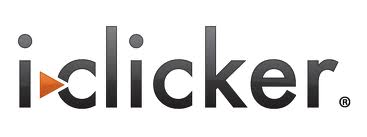 A.  1
B.  0.3
C. 0 .6
D.  0.7
Remember

   The probability of proposition f is defined by: P(f )=Σ w╞ f µ(w)
   sum of the probabilities of the worlds w in which f is true
One more example
Weather, with domain {sunny, cloudy) 
Temperature, with domain {hot, mild, cold}
There are now 6 possible worlds:
What’s the probability of itbeing cloudy or cold?
µ(w3) + µ(w4) + µ(w5) + µ(w6) =
     0.7
Remember

   The probability of proposition f is defined by: P(f )=Σ w╞ f µ(w)
   sum of the probabilities of the worlds w in which f is true
Probability Distributions
A probability distribution P on a random variable X is a function dom(X) - >  [0,1] such that
			x -> P(X=x)
cavity?
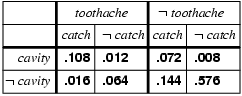 CPSC 322, Lecture 24
Slide 23
[Speaker Notes: Similarly to Constraint satisfaction

Boolean random variables
e.g., Cavity (do I have a cavity?)

Discrete random variables
e.g., Weather is one of <sunny,rainy,cloudy,snow>]
Probability distribution (non binary)
A probability distribution P on a random variable X is a function dom(X) - >  [0,1] such that
			x -> P(X=x)
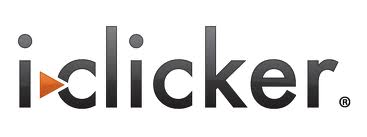 Number of people in this room at this time
I believe that in this room….
A.  There are exactly 79 people
There are more than 79 people
C. There are less than 79 people
D. None of the above
Slide 24
CPSC 322, Lecture 24
Probability distribution (non binary)
A probability distribution P on a random variable X is a function dom(X) - >  [0,1] such that
			x -> P(X=x)
Number of people in this room at this time
CPSC 322, Lecture 24
Slide 25
Joint Probability Distributions
When we have multiple random variables, their joint distribution is a probability distribution over the variable Cartesian product 
E.g., P(<X1 ,…., Xn> )
Think of a joint distribution over n variables as an n-dimensional table
Each entry, indexed by X1 = x1,…., Xn= xn  corresponds to  P(X1 = x1  ….  Xn= xn )
The sum of entries across the whole table is 1
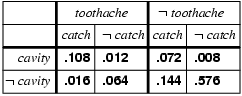 CPSC 322, Lecture 24
Slide 26
[Speaker Notes: Similarly to Constraint satisfaction

Boolean random variables
e.g., Cavity (do I have a cavity?)

Discrete random variables
e.g., Weather is one of <sunny,rainy,cloudy,snow>]
Question
If you have the joint of n variables. Can you compute the probability distribution for each variable?
CPSC 322, Lecture 24
Slide 27
[Speaker Notes: If you have the probability distribution for n variables. Can you compute their joint?]
Learning Goals for today’s class
You can:
Define and give examples of random variables, their domains and probability distributions. 

Calculate the probability of a proposition f given µ(w) for the set of possible worlds. 

Define a joint probability distribution
CPSC 322, Lecture 4
Slide 28
Next Class
More probability theory
Marginalization
Conditional Probability
Chain Rule
Bayes' Rule
Independence
Assignment-3: Logics – out on Wed
CPSC 322, Lecture 24
Slide 29